Figure 1. Filamin B interacts and co-localizes with Formin 1. (A) Yeast two-hybridization analysis shows that both ...
Hum Mol Genet, Volume 23, Issue 17, 1 September 2014, Pages 4663–4673, https://doi.org/10.1093/hmg/ddu186
The content of this slide may be subject to copyright: please see the slide notes for details.
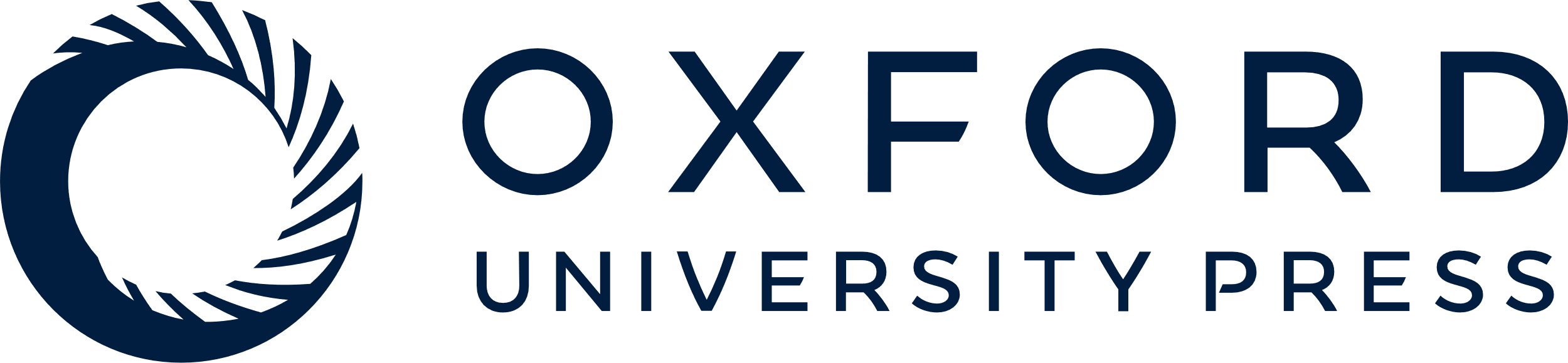 [Speaker Notes: Figure 1. Filamin B interacts and co-localizes with Formin 1. (A) Yeast two-hybridization analysis shows that both human Filamin A (FLNA) and Filamin B (FLNB) preys interact with Formin 1 (FMN1) bait. The fragments used for the interaction experiments are graphically shown. An interaction between the bait and prey is gauged by level of blue intensity generated through the X-gal reaction. (B) Immunoprecipitation analysis shows that GFP-tagged FMN1 can immunoprecipitate Myc-tagged FLNA and FLNB. C. RT-PCR shows Fmn1 mRNA expression in naïve ATDC5 cells and following induction of differentiation with ITS (insulin–transferrin–selenium). (D) FlnA-Fmn1 and FlnB-Fmn1 double staining shows that both FlnA-Fmn1 and FlnB-Fmn1 are highly co-localized in the cytoplasm, and in multiple nuclear foci (white arrows) in ATDC5 cells. (E) Fluorescent photomicrograph of P1 WT radial growth plate shows that Fmn 1 (Dylight488, fluoroscein) and FlnB (Dylight594, rhodamine) are widely expressed in chondrocytes across the proliferative, prehypertrophic and hypertrophic zones. Fmn1 expression is especially strong in chondrocytes along the growth plate–ossification border, generally at the end of the hypertrophic zone (white arrow). Fmn1 expression is significantly reduced at the border (white arrow) of the hypertrophic zone and region of ossification in the radial growth plate of P1 FlnB−/− mice. FlnB expression is not affected by loss of Fmn1−/−. (F) FlnB inhibition does not alter Fmn1 expression in stably transfected, null FlnB ATDC5 cell lines. Similarly, Fmn1 loss of function in chondrocytes does not show any change in FlnB expression. Scale bars = 20 μm for D and 200 μm for E.


Unless provided in the caption above, the following copyright applies to the content of this slide: © The Author 2014. Published by Oxford University Press. All rights reserved. For Permissions, please email: journals.permissions@oup.com]